Algebraic description of the hydrogen atom hidden symmetry

Keti Sikharulidze
Summer School on Particle and Astroparticle Physics
Annecy, 2024
Introduction
To derive energy spectrum formula of hydrogen atom one has to go through solving the famous Schrödinger’s differential equation. Although Pauli was the first to realize that the accidental degeneracy was connected to some hidden symmetry, that later proved to be true.
Schrödinger’s equation for hydrogen atom and energy spectrum
Laplace-Runge-Lenz vector
This is what Mr. Zee had to say about some calculations
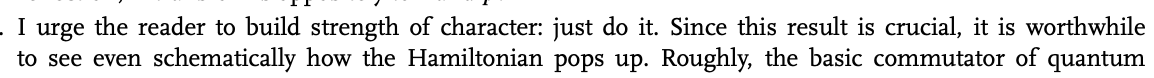 Following commutation relations hold:
SO(4) algebra
New commutation relations will look like:
Kazimir operators
Conclusion
With the help of SO(4) algebra and many tedious calculations, we derived hydrogen atom energy spectrum formula without ever mentioning any differential equation. Also we explained why the “accidental” degeneracy was not accidental at all.
Bibliography
Thank you for your attention